高中英语  选择性必修一 人教版
UNIT 3　FASCINATING PARKS
Ⅰ.核心单词
A.写作词汇—写词形
1.buffetvt.连续猛击;打来打去 n.自助餐
2.edge n.边;边缘;边线;刀刃 vt.& vi.(使)徐徐移动;给……加边
3. vast adj.辽阔的;巨大的;庞大的
4.banvt.明令禁止;取缔 n.禁令
5.boundary n.边界;界限;分界线
6.cottage n.小屋;(尤指)村舍;小别墅
7.accompanyvt.陪同;陪伴;伴随; (尤指用钢琴)为……伴奏
8.sour  adj.酸的;有酸味的
9.bless vt.祝福
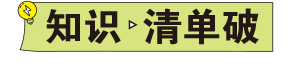 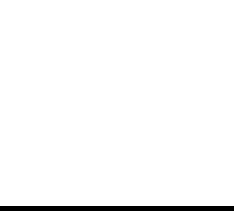 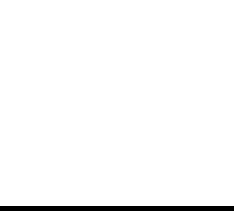 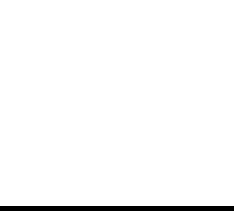 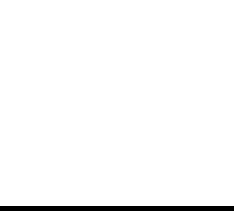 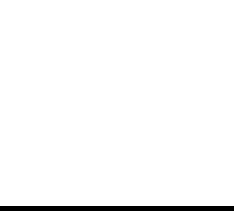 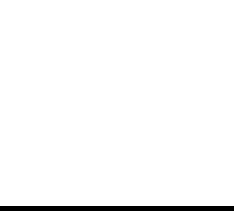 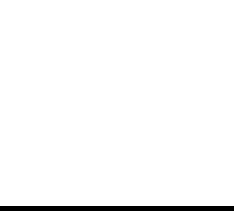 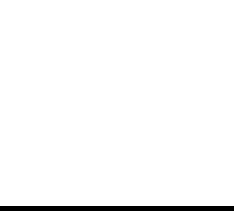 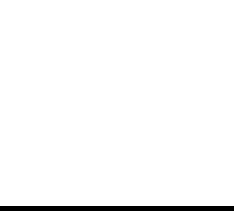 UNIT 3　FASCINATING PARKS
10.sneeze vi.打喷嚏 n.喷嚏;喷嚏声
11.label vt.用标签标明;贴标签 n.标签;标记
12.cream n.奶油;乳脂;护肤霜 adj.奶油色的;淡黄色的
13.stretch vi.延伸;延续 vi.& vt.伸展;舒展
14.bush n.灌木
15.pedal n.(自行车等的)脚蹬子;踏板vt.& vi.骑自行车;踩踏板
16.fountain n.喷泉;人工喷泉;喷水池
17.route n.路线;路途;途径
18.ahead adv.向前;在前面;提前
19.theme adj.有特定主题的 n.主题;主题思想
20.incredible adj.极好的;极大的;难以置信的
21.appealvi.有吸引力;呼吁;恳求;上诉 n.吸引力;呼吁;上诉;请求
22.pirate n.海盗;盗版者 vt.盗印;窃用
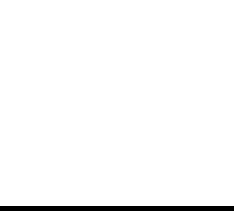 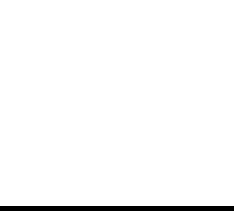 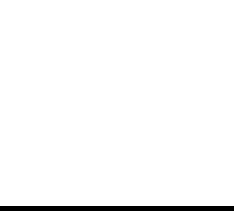 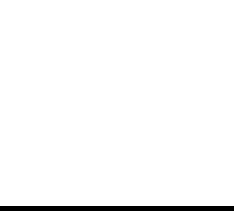 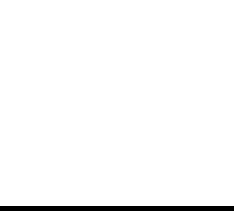 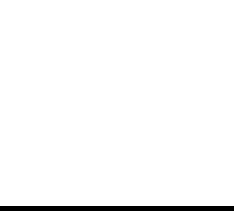 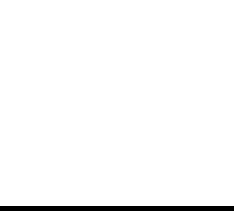 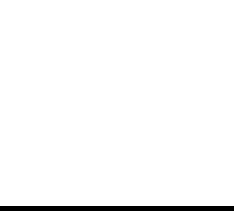 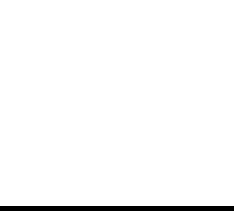 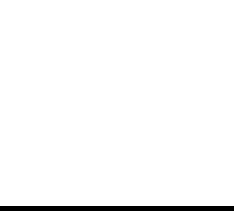 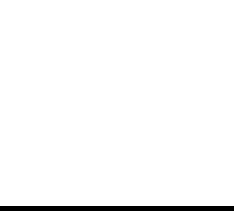 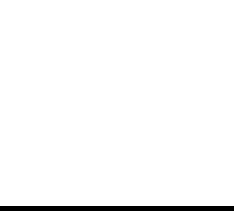 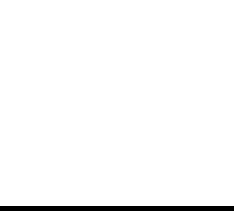 UNIT 3　FASCINATING PARKS
23.wander n.游荡;闲逛;流浪vt.& vi.闲逛;漫游vi.走失;离散;走神
24.enormous adj.巨大的;极大的
25.swing vt.& vi.(swung, swung)(使)摆动;摇摆;转弯;(使)突然转向
26.iron n.铁;铁器;铸铁;熨斗vt.& vi.(用熨斗) 熨;烫平
27.fashion n.时尚;时兴;流行款式
28.steam n.蒸汽;水蒸气;蒸汽动力 vi.蒸发;散发蒸汽;冒水汽
29.superb adj.极佳的;卓越的
30.polar adj.(近)极地的;南极(或北极)的;磁极的
31.splendid adj.壮丽的;雄伟的;极佳的;非常好的
32.display n.展览;陈列;展览品 vt.显示;陈列
33.appetiten.食欲;胃口;强烈欲望
34.column n.(书、报纸印刷页上的)栏;专栏;柱(形物)
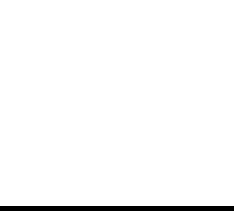 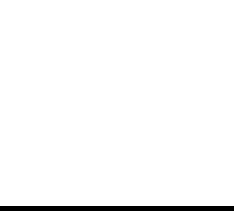 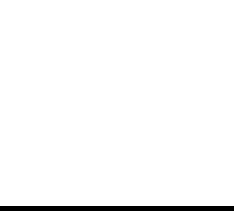 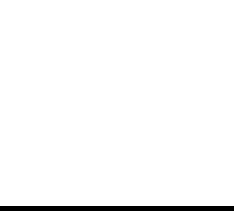 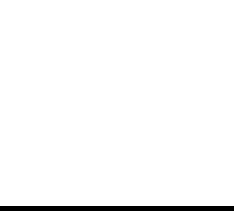 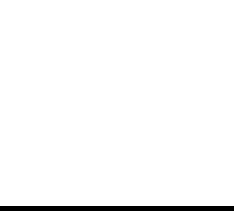 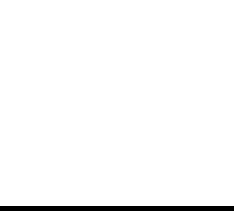 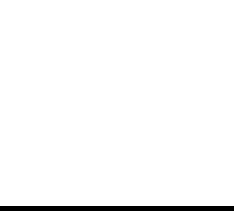 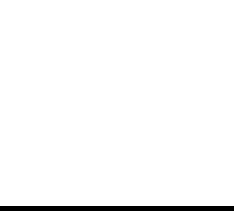 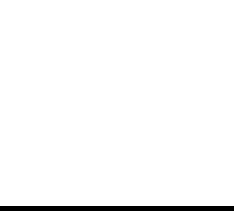 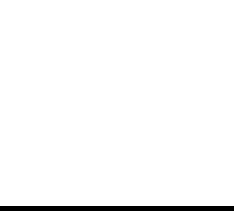 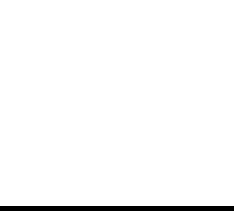 UNIT 3　FASCINATING PARKS
B.阅读词汇—明词义
1.valley n.谷;山谷;溪谷
2.glacier n.冰川
3.reindeer n. 驯鹿
4.territory n. 领土;版图;领域;地盘
5.teapot n.茶壶
6.leopard n.豹
7.lung n.肺
8.corridor n. 狭长地带;走廊;过道;通道
9.aquarium n.(pl. aquariums or aquaria) 水族馆;水族玻璃槽;养鱼缸
10.Sami 萨米人(居住在斯堪的纳维亚北部的拉普人)
11.Sarek National Park 萨勒克国家公园
12.Sweden 瑞典(国家名)
13.the Arctic Circle 北极圈
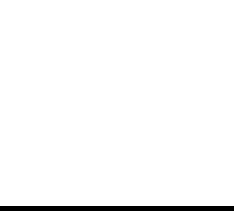 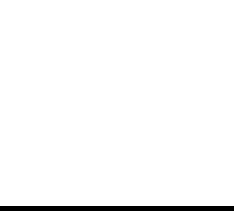 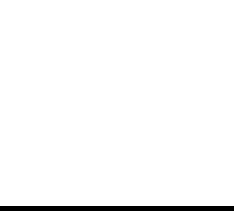 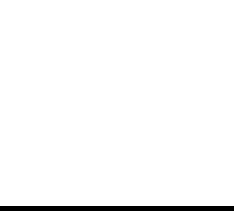 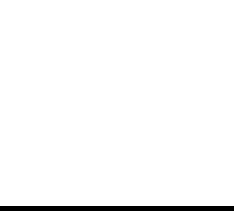 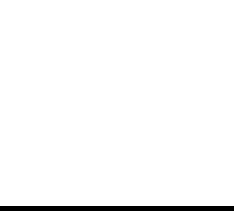 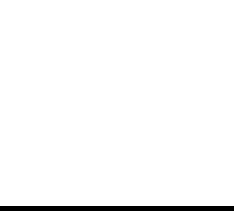 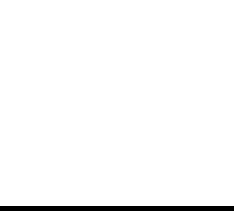 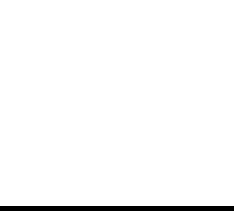 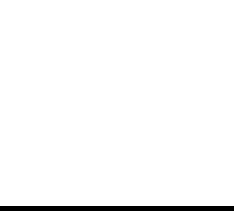 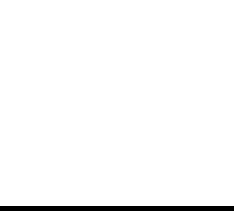 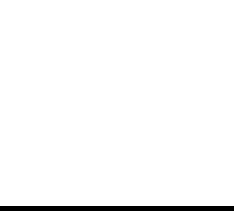 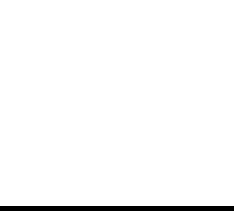 UNIT 3　FASCINATING PARKS
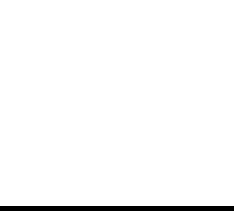 14.Rapa River 拉帕河
15.Siberian adj. 西伯利亚(人)的 n. 西伯利亚人
16.Dollywood 多莉山主题公园
C.拓展词汇—灵活用
1.cloth n.(一块)布;织物;布料→ clothing n.衣服(总称) → clothes n.衣服;服装
2.visible adj.看得见的;可见的→invisible adj.看不见的;隐形的
3.adopt vt.采用;采取;采纳 vt.& vi.领养→ adopted adj.收养的,领养的→adoption n.收   养,领养;(想法、计划、名字等的)采用→adoptive adj.收养的;有收养关系的
4.prohibition n.禁止;阻止;禁令→prohibit vt.(尤指以法令)禁止;阻止 
5. journalist n.新闻记者;新闻工作者→ journal n.日记;杂志;期刊
6.rewarding adj.值得做的;有益的→ reward n.报酬;奖励 vt.酬劳;奖赏
7. cycle n.自行车;摩托车;循环 vi.骑自行车→cyclist n.骑自行车的人
8.adorable adj.可爱的;讨人喜爱的→adorably adv.可爱地→ adore v.爱慕;喜爱
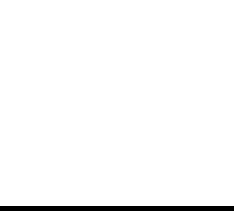 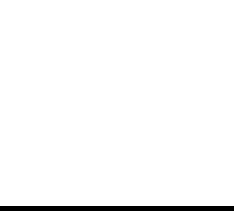 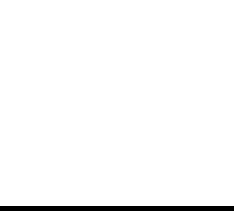 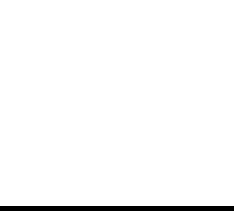 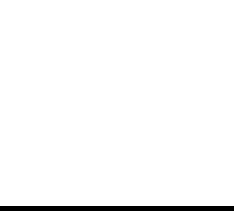 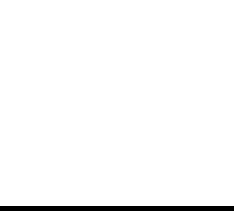 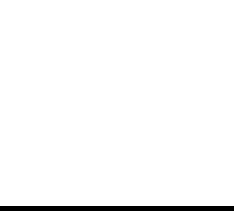 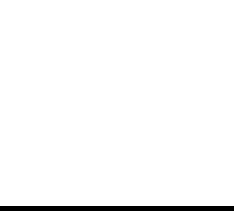 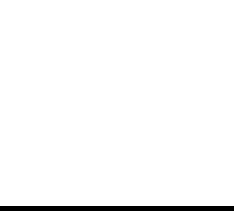 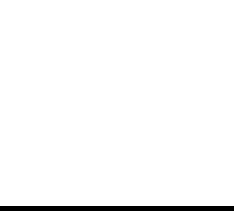 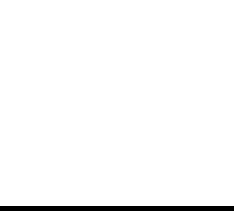 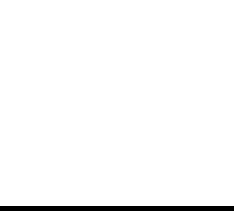 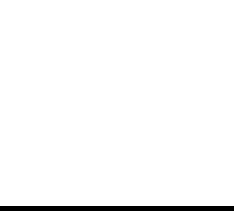 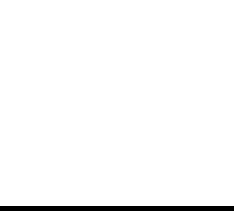 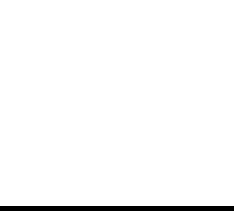 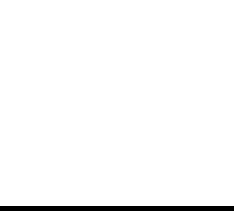 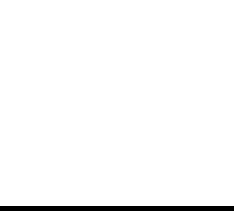 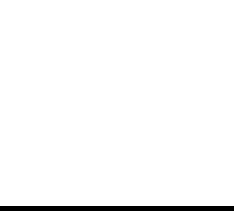 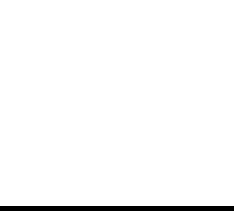 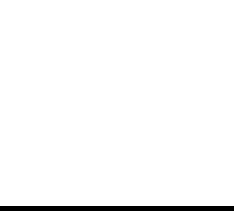 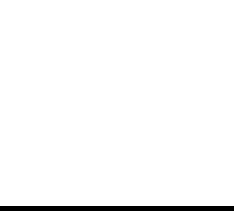 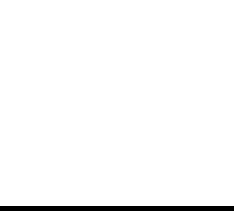 UNIT 3　FASCINATING PARKS
9.amusement n.娱乐(活动);愉悦→amuse vt.(提供)消遣;(使)娱乐→ amused adj.逗乐的    → amusing adj.逗人笑的
10. rare adj.稀少的;珍贵的;(肉)半熟的→ rarely adv.很少;罕有
11. entertainment n.娱乐;招待;娱乐活动;文娱节目→entertain v.款待;使娱乐
Ⅱ.重点短语
1.on the move 在行进中;在移动中
2.set out出发;启程;(怀着目标)开始工作
3.live off 依靠……生活;以吃……为生
4.theme park主题公园;主题乐园
5.roller coaster 过山车
6.appeal to有吸引力;有感染力;呼吁;上诉;打动
7.up to到达(某数量、程度等);直到;不多于;(体力或智力上)能胜任
8.upside down 颠倒;倒转;翻转
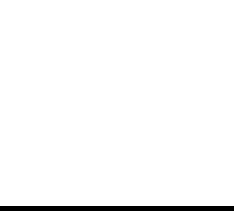 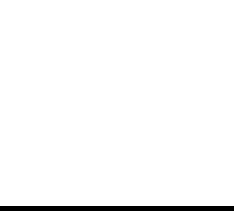 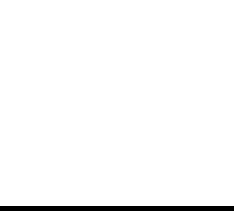 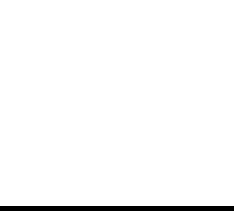 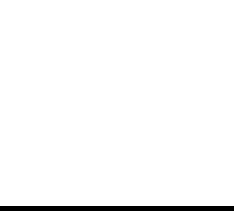 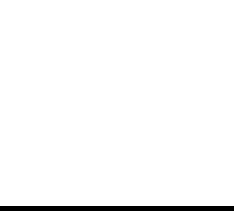 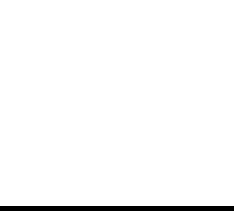 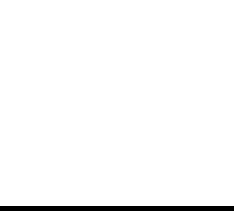 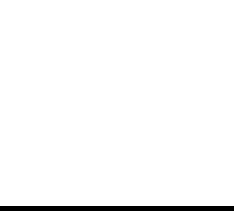 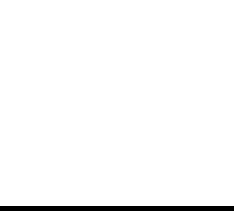 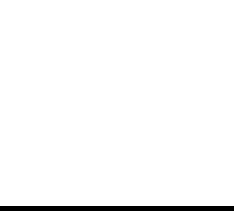 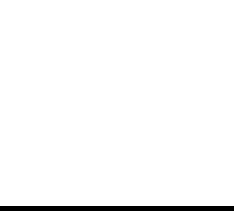 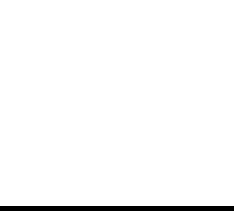 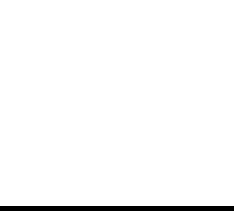 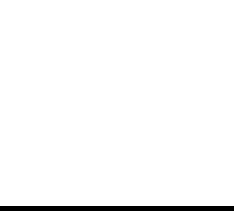 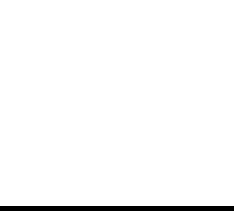 UNIT 3　FASCINATING PARKS
9.come true 实现;成为现实
10. be blessed with 有幸拥有
11. leave behind留下;永远离开
12. a way of life 生活方式
13. be familiar with对……熟悉
14.catch one's eye 引人注意
15.apart from 除……外
16.feed on以……为食
17.pick up 收拾,整理
18.fill in 填写
19.bring...into... 把……带进……
20.have fun 玩得开心
21.in addition to  除……之外(还)
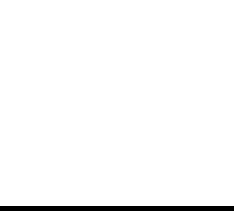 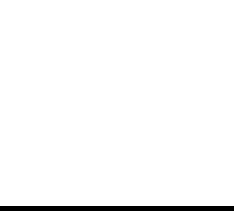 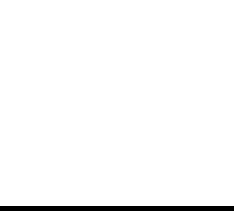 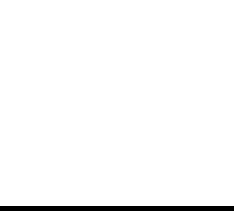 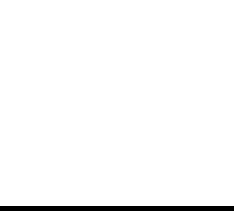 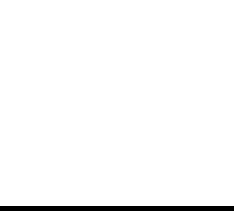 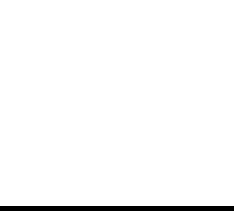 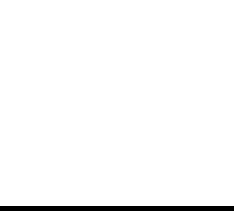 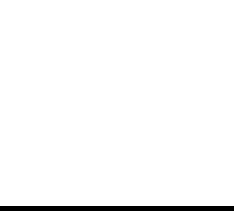 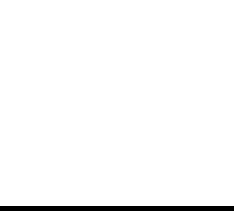 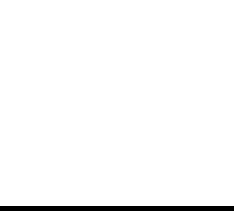 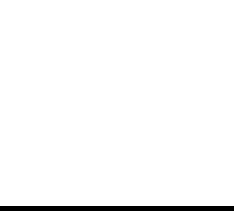 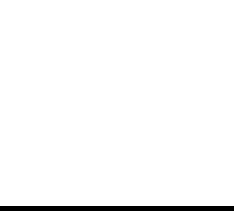 UNIT 3　FASCINATING PARKS
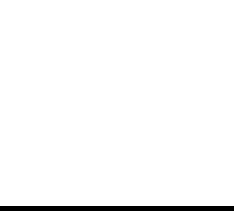 22.run through 穿过
23.even though 即使
24.wake up 醒来
25.be full of 充满……
26.set up 建立,创立
27.be home to ……的栖息地/产地
28.prohibit sb. from doing sth. 禁止某人做某事
29.hunt for  搜寻;搜索
30.go on a hiking tour 去徒步旅行
31.from a distance 从远处
32.be impressed by 对……有深刻印象
33.happen to do sth. 碰巧做某事
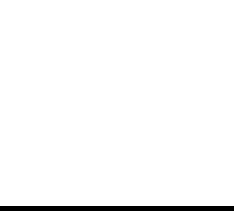 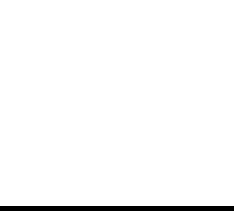 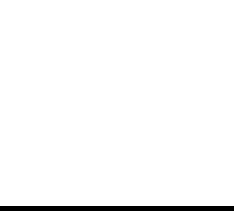 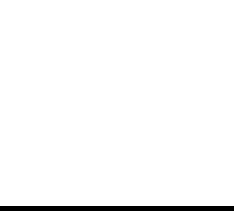 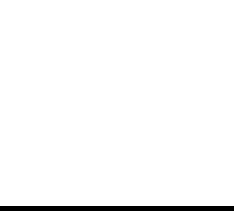 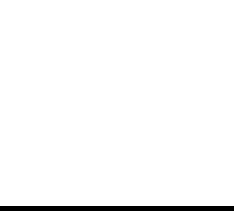 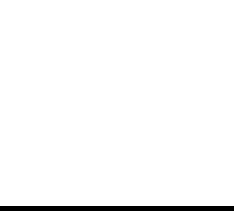 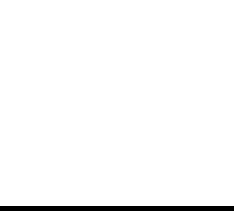 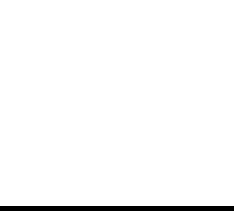 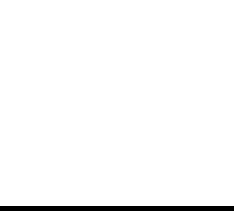 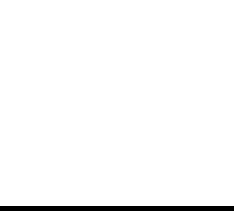 UNIT 3　FASCINATING PARKS
Ⅲ.经典结构
1.萨勒克山曾经被大片的冰层覆盖,是萨米人的家,萨米人是公园里的土著居民。
Once covered by vast sheets of ice , Sarek's mountains are home to the Sami, the native residents of the park. 
2.人们希望萨勒克国家公园一直保持原样,自然而美丽。
 It is hoped that Sarek National Park will always remain as it is, natural and beautiful. 
3.把像萨勒克这样的地方变成国家公园值得吗?
Is it worth making a place like Sarek a national park? 
4.无论你喜欢哪一个、喜欢什么,总会有一个极好的主题公园会吸引你!
Whichever and whatever you like , there is an incredible theme park that will appeal to you!
5.来多莉山主题公园享受学习所有有关美国历史的东南部文化的乐趣吧!
Come to Dollywood to have fun learning all about America's historical southeastern cul-ture!
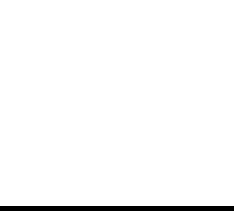 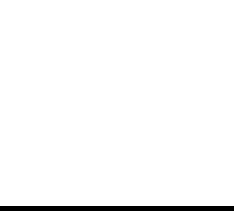 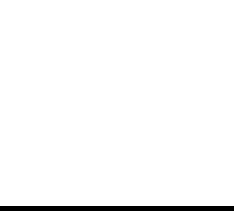 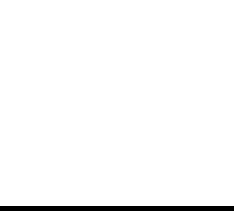 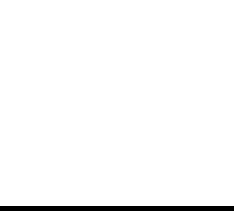 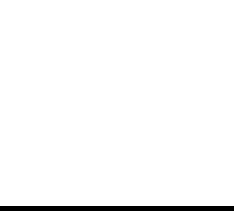 UNIT 3　FASCINATING PARKS
6.生物限时寻的真正目的是让人们对他们周围所有的生物多样性感兴趣,甚至是在他们自己的后院。
The real purpose of the BioBlitz is to get people interested in the biodiversity that's all around them, even in their own backyards. 
Ⅳ.长难句分析
1.Even though the sun is brightly shining, telling whether it is morning or night is im-possible.
分析:本句是主从复合句。连词 Even though 引导让步状语从句,动名词短语telling...night作主句的主语,whether...or...引导 宾语 从句。
句意:即使阳光灿烂,也不可能分辨出是早上还是晚上。
2.Though the Sami are allowed to continue their traditional way of life in the park, no one else can live here, and all new development is banned within park boundaries.
分析:本句是主从复合句。句中 and 连接两个并列的分句;连词 Though 引导让步状
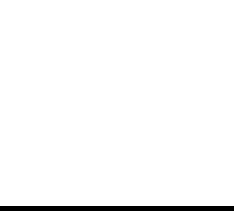 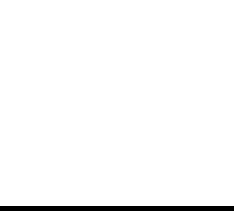 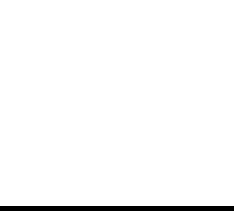 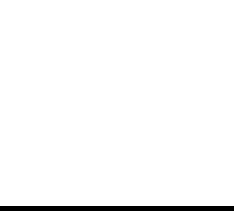 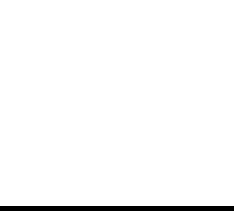 UNIT 3　FASCINATING PARKS
语从句。
句意:尽管萨米人被允许在公园里继续他们传统的生活方式,但其他人不可以住在这里,在公园范围内所有新的开发都被禁止了。
3.For example, this morning my breakfast is flat bread warmed over a fire, dried rein-deer meat, and some sweet and sour berries that I found growing near my tent.
分析:本句是 主从 复合句。主句中作表语的成分是由第一个并列连词and连接的并列成分组成,句中的that引导定语从句,其中现在分词短语growing near my tent作宾 语补足语。
句意:例如,今天早上我的早餐是放在火上加热的薄松饼、干驯鹿肉和一些我发现的生长在我的帐篷附近的酸甜浆果。
4.If today is anything like yesterday, it will be full of sweat and hard work as I hike over this difficult land to my destination on the other side of the valley.
分析:本句是主从复合句。连词If引导条件状语从句,连词as引导原因状语从句。
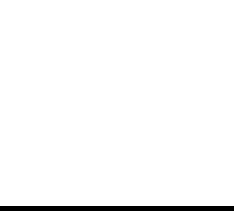 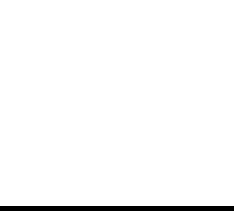 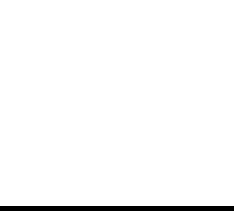 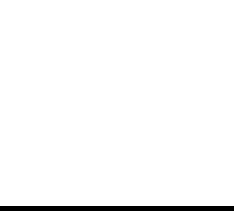 UNIT 3　FASCINATING PARKS
句意:如果今天和昨天差不多,那将会充满汗水和艰辛,因为我要徒步跨越这片地形艰险的土地,到达峡谷另一端的目的地。
Ⅴ.必备语法
1.Following (follow)the reindeer were the Sami people, who made this territory their home.
2.Getting (get) here is quite difficult, so apart from the Sami very few people have ever seen Sarek.
3.For hundreds of years, looking (look) after reindeer was a way of life for the Sami.
4.Being(be) in such a beautiful and wild place makes me feel blessed to be alive.
 
 |ban vt.明令禁止;取缔 n.禁令
　　...all new development is banned within park boundaries. (教材P26)
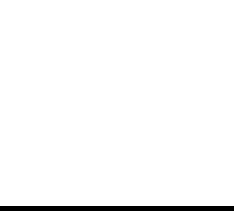 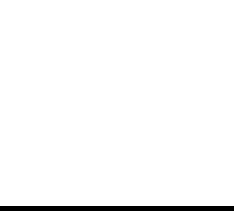 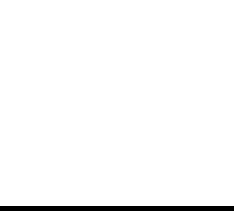 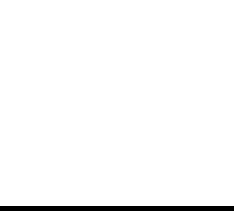 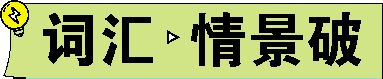 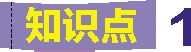 UNIT 3　FASCINATING PARKS
……在公园范围内所有新的开发都被禁止了。
 情景导学
The anti-straw sentiment has crossed borders into the UK, where straws have been in-cluded in a government plan to ban all plastic waste by 2042.反吸管情绪越界到了英国,在那里吸管被纳入了政府在2042年前禁止所有塑料垃圾的计划。
The students here are banned from bringing cellphones back to school.这儿的学生不允许带手机返校。
There is a ban on offering plastic bags for free in the supermarket.禁止超市无偿提供塑料袋。
He started a campaign to ban smoking in public places.
他发起了一场禁止在公共场合吸烟的运动。
　     归纳拓展
①ban sth. 禁止某事或某物
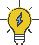 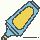 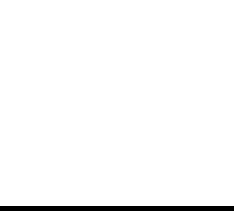 UNIT 3　FASCINATING PARKS
② ban sb. from doing sth. 禁止某人做某事
③ a ban on... 对……的禁令
④lift the ban on...解除对……的禁令
 
单句语法填空
1-1 (2018浙江,阅读理解B, )Among the bag makers' arguments: many cities 
with bans (ban) still allow shoppers to purchase paper bags, which are easily recycled but require more energy to produce and transport.
解析　考查名词复数。句意:塑料袋生产商的理由包括:许多有禁令的城市仍然允许购物者购买纸袋,这些纸袋很容易被回收,但需要更多的能源进行生产和运输。设空处表示“禁令”,ban为可数名词,且空前无冠词。故用名词复数形式。
1-2 (2018浙江,阅读理解B, ) They hope paper bags will be banned (ban) someday 
too and want shoppers to use the same reusable bags for years.
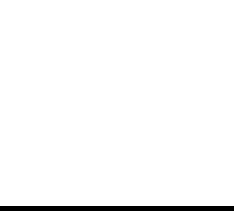 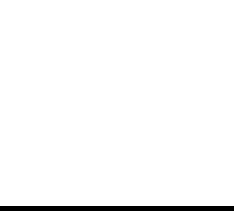 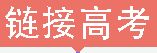 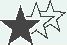 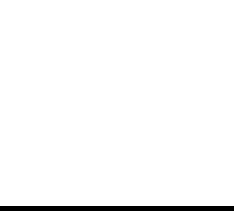 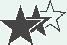 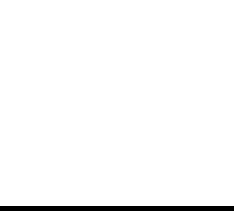 UNIT 3　FASCINATING PARKS
解析　考查时态和语态。句意:他们希望有一天纸袋也将被禁止,并希望购物者多年都使用同样的可重复使用的袋子。由动词hope并结合句意可知,此处表示将来的动作,且paper bags与ban之间为被动关系。故用一般将来时的被动语态。
1-3 ( ) Fining drivers who are in areas where cars have been banned (ban) can also 
tend to encourage them to leave their cars behind.
解析　考查时态和语态。句意:对在禁止汽车通行的区域的司机进行罚款也常常会鼓励他们不开车。设空处前后时态为一般现在时,而设空处动作ban已经完成,对现在仍有影响,且cars与ban之间为被动关系。故用现在完成时的被动语态。
1-4 ( )The recent ban on ivory in both the US and China should help get rid of, or 
at least reduce, elephant hunting.
解析　考查介词。句意:美国和中国最近对象牙的禁令应该有助于消除或至少减少对大象的猎杀。the ban on...意为“对……的禁令”。故用介词on。
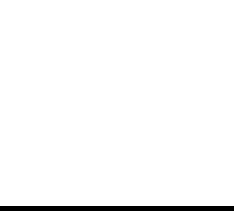 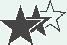 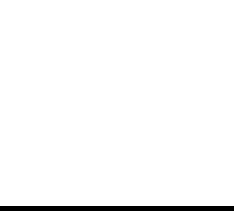 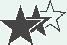 UNIT 3　FASCINATING PARKS
|accompany vt.陪同;陪伴;伴随; (尤指用钢琴)为……伴奏
Since reindeer were always on the move, the Sami would pick up their tents and accompany them. (教材P26) 由于驯鹿总是在移动,所以萨米人会搭起他们的帐篷,陪伴它们。
 情景导学
James Gorman, The New York Times reporter, accompanied some scientists who are trying to seek the genes that distinguish dogs from wolves. 《纽约时报》的记者詹姆斯·戈尔曼和一些正试图找到将狗与狼区分开来的基因的科学家同行。
She left the stage,accompanied by a great cheer.伴随着一阵热烈的欢呼声,她离开了舞台。
Her mother accompanied her on the piano.她母亲用钢琴为她伴奏。
　     归纳拓展
①be accompanied by...由……陪同
② accompany sb.(to sp.) 陪某人(到某地)
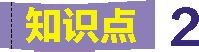 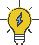 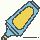 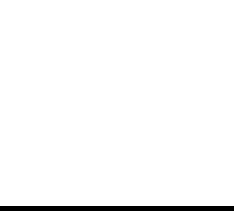 UNIT 3　FASCINATING PARKS
③accompanied by... 伴随……;与……同时发生
④ accompany sb. at/on... 用……给某人伴奏
单句语法填空
2-1 (2018课标全国Ⅲ,完形填空, ) Teresa posted a photo of the chance meeting 
on a social networking website accompanied by the touching words...
解析　考查介词。句意:Teresa将这次偶然会面的照片发到了一个社交网站上,附上了感人的文字……。accompanied by在此处意为“附有,配有”。此处为过去分词短语作伴随状语。故填by。
2-2 (2015福建,阅读理解C改编, )A child must be accompanied (accompany) by 
two paying adults.
解析　考查语态。句意:一个孩子必须由两个付费的成年人陪同。情态动词must后需用动词原形,且A child与accompany之间为被动关系。故用被动语态。
2-3 ( )But I knew even with my mother accompanying (accompany) me, it wouldn'
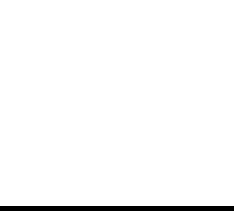 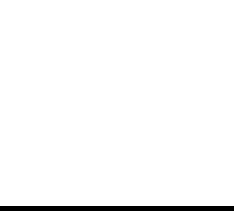 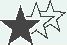 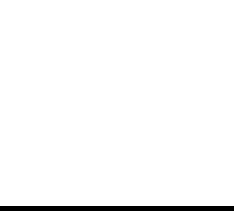 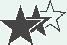 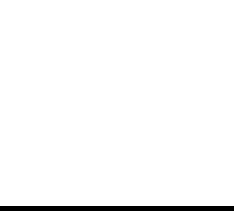 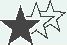 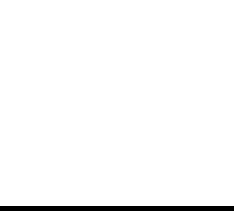 UNIT 3　FASCINATING PARKS
t be easy.
解析　考查现在分词。句意:但我知道,即使有妈妈陪着我,也将不容易。此处为with的复合结构,accompany与宾语my mother之间为主动关系。故用现在分词形式。
句型转换
2-4 ( )Children, when they are accompanied by their parents, are allowed to enter
 the stadium.
→Children, when accompanied by their parents, are allowed to enter the stadium.
 |adopt vt.采用;采取;采纳 vt.& vi.领养
　　I am not a Sami, but in Sarek I‘ve adopted some of their habits. (教材P27) 我不是萨米人,但在萨勒克,我采用了他们的一些习惯。
 情景导学
Tencent, which says just shy of 1 billion monthly active users on its social medium
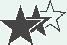 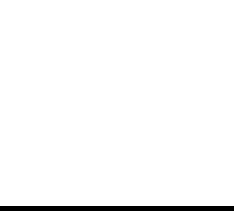 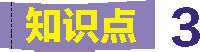 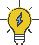 UNIT 3　FASCINATING PARKS
WeChat app, and Alibaba have adopted AI... 腾讯称其社交媒介应用软件微信有不到10亿月活跃用户,该公司和阿里巴巴都已采用人工智能……
Mr. Kern adopted the orphan as his own son.
克恩先生将那个孤儿收养为自己的儿子。
I heard that she was an adopted child. 我听说她是个养女。
The adoption of the new technology has promoted the productivity. 新技术的采用提高了生产率。
　     归纳拓展
①adoption n. 采用;收养
② adopted adj.收养的;领养的
③adoptive adj.采用的;有收养关系的
用adopt的适当形式填空
3-1 (2019天津,阅读理解D, ) I'm talking about people who have stopped learn-
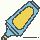 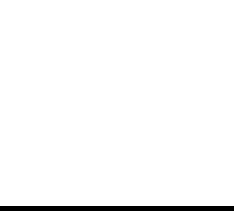 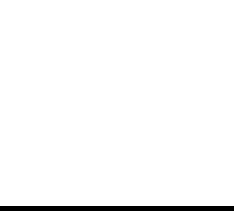 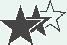 UNIT 3　FASCINATING PARKS
ing on growing because they have adopted the fixed attitudes and opinions that all too often come with passing years. 
解析　考查动词的时态。句意:我所谈的是那些在成长过程中已经停止学习的人,因为他们已经采取了往往是随着岁月流逝而来的顽固的态度和观点。设空处动作已经发生,且对现在造成了影响。故用现在完成时。
3-2 (2015广东,阅读理解D, ) In recent years, however, young upper middle-class
 people in London, have begun to adopt some regional accents, in order to hide their class origins.
解析　考查不定式。句意:然而,近年来,伦敦年轻的上层中产阶级人士已经开始采用一些地方口音,以掩盖他们的阶级出身。由句意可知设空处意为“采用”,begin to do sth.表示“开始做某事”,故用不定式作宾语。
3-3 ( ) Before I was two, I was adopted by an English couple.
解析　考查时态和语态。句意:在我两岁之前,我被一对英格兰夫妇收养了。be
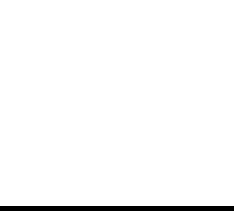 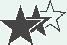 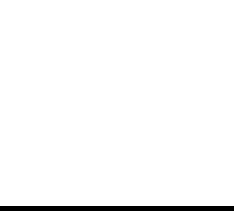 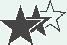 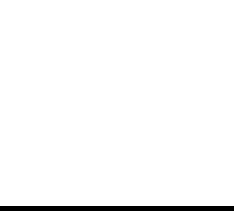 UNIT 3　FASCINATING PARKS
adopted by...意为“被……收养”,由语境可知此处应用一般过去时,故填was adopted。
3-4 ( ) Berloni visited an animal shelter (收容所), where lost dogs and other pets 
are kept until they  are adopted.
解析　考查时态和语态。句意:Berloni参观了一家动物收容所,在那里,走失的狗和其他宠物会被饲养直到它们被收养为止。由语境可知此处用一般现在时,they与adopt之间为被动关系,应用被动语态,故填are adopted。
 |set out出发;启程;(怀着目标)开始工作
　　After breakfast, I pack my bag and set out again. (教材P27) 早饭后,我收拾好行李,然后又出发了。
 情景导学
Baidu, Alibaba and Tencent have embraced AI: setting up specialist labs at home and overseas and hiring top engineers.百度、阿里巴巴和腾讯都欣然接受了人工智能:在
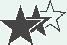 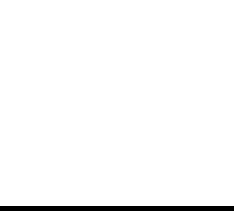 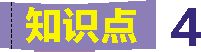 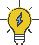 UNIT 3　FASCINATING PARKS
国内外建立专业的实验室,并聘请顶尖工程师。
He set out to paint the whole house after breakfast.
吃过早饭后,他开始粉刷整幢房子。
We set about discussing when and how we should finish the task. 我们开始讨论我们应何时以及如何完成这项任务。
Words mean more than what is set down on paper.
文字的意义不仅是写在纸上的东西。
If you want to catch that train,we'd better set off/out for the station immediately.如果你想赶上那趟火车,我们最好马上出发去火车站。
　     归纳拓展
①set off 出发;使爆炸;使(警报)响起
②set about(doing)sth. 开始,着手(做)某事
③set off/out for... 出发去……
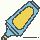 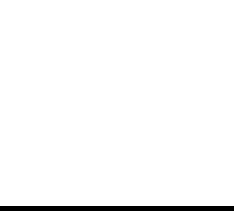 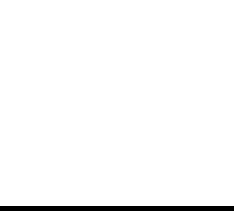 UNIT 3　FASCINATING PARKS
④ set up 建立;创立
⑤ set down记下;放下;让(某人)下车
⑥set out to do sth. 开始做某事
介、副词填空
4-1 (2019北京,阅读理解B, ) Alice Moore is a teenager entrepreneur(创业者), 
who in May 2015 set up  her business AilieCandy. 
解析　考查介词。句意:Alice Moore是一名青少年创业者,她在2015年5月创办了自己的企业AilieCandy。set up创立;建立。
4-2 (2018天津,阅读理解A, ) If a smoke detector sets off an alarm and there is no 
fire or smoke, inform your hall staff.
解析　考查介词。句意:如果烟雾探测器触发警报,并且没有火灾或烟雾,通知您的大厅工作人员。set off引爆;触发。
4-3 (2015陕西,六选五, ) Imagine the anxiety if you do not want to be considered
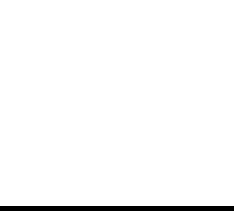 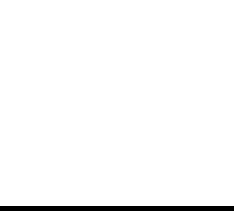 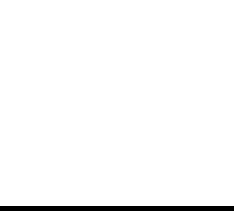 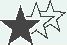 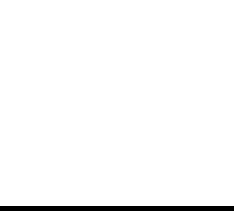 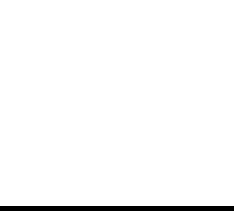 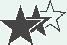 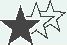 UNIT 3　FASCINATING PARKS
unpunctual. You will be anxious if you set out for a dinner late.
解析　考查副词。句意:如果你不想被认为不守时,就想象一下那种(不守时的)焦虑。如果你出发去吃晚餐晚了,你会着急的。set out for...出发去……。
单句语法填空
4-4 (2016浙江,书面表达, ) After that, I set out to read (read)widely for an inspir-
ing topic, wrote a speech, and practiced its delivery in beautiful pronunciation with good public speech skills.
解析　考查不定式。句意:在那之后,我开始广泛阅读一个鼓舞人心的话题,写了一篇演讲稿,并用优美的发音和良好的公开演讲技巧练习它的演讲方式。set out to do sth.开始做某事。
4-5 ( ) Spencer set about finding (find) just the right horse. In 2002, she e-mailed 
all the nearby horse farms looking for a horse, 26 inches tall at most.
解析　考查动名词。句意:Spencer开始寻找合适的马。2002年,她给附近所有的马
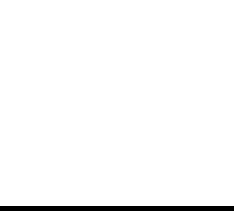 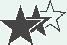 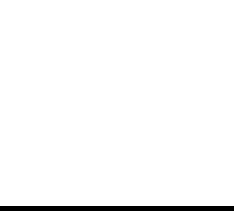 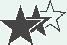 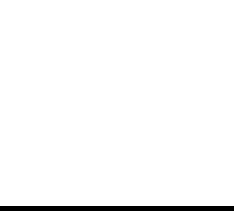 UNIT 3　FASCINATING PARKS
场发了电子邮件,寻找一匹最高26英寸的马。set about doing sth.开始做某事。
 |live off依靠……生活;以吃……为生
　　The Sami lived off reindeer, moved with them, and accompanied them for hun-dreds of years. (教材P27) 萨米人靠驯鹿为生,和它们一起迁徙,陪伴了它们几百年。
 情景导学
She lived on for many years after her husband died.
她丈夫死后她又继续活了很多年。
She has lived through several terrible accidents.
她曾经历过几次重大事故。
Had she lived up to her promise, she would have made it to Yale University.
如果她履行了诺言,她就已经上耶鲁大学了。
I suggest all of us should smile every day,and live a happy life.
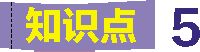 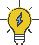 UNIT 3　FASCINATING PARKS
我建议我们所有人应该每天都微笑,开开心心地生活。
The islanders live by fishing, so they value the waters around the island.
岛上的居民靠捕鱼赚钱为生,因此他们重视这个岛四周的水域。
　     归纳拓展
①live on 继续活着 ;以(某物)为食;靠某种经济来源生活
②live through 经历; 经历……而幸存
③live by (doing) sth. 靠(做)某事赚钱为生 ;按照(某信念或原则)生活
④ live a...life 过……的生活
⑤ live up to 符合;履行;不辜负
⑥live with容忍;忍受;与……住在一起
单句语法填空
5-1 (2019天津,阅读理解C, )...when a predator lives on/off  various species,they 
are weakly linked.
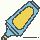 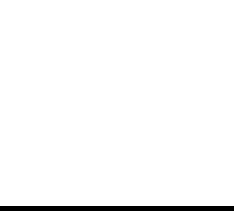 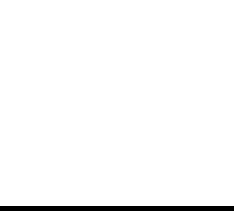 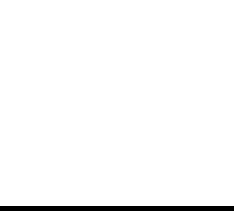 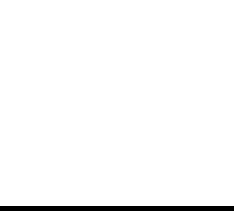 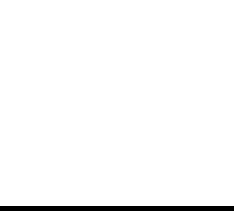 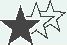 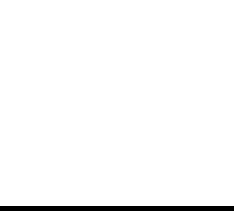 UNIT 3　FASCINATING PARKS
解析　考查固定搭配。句意:……当一种捕食性动物以不同的物种为食时,它们之间的联系就很弱。 live on/off意为“以吃……为生”。
5-2 (2019北京,语法填空A, ) She handed me advice, “Be yourself.” For the 
past 20 years, I have lived by these words.
解析　考查介词。句意:她给了我建议,“做你自己。”在过去的20年里,我是按照这些话生活的。live by...意为“按照(某信念或原则)生活”。
5-3 (2019北京,阅读理解B, )Meanwhile, with her parents' help, Moore is general-
ly able to liveanormal teenage life.
解析　考查冠词。句意:与此同时,在她父母的帮助下,Moore大体上能够过上正常的青少年生活。live a...life意为“过……的生活”。
5-4 (2017浙江,阅读理解C, )...they live with her sister in Moldova, where salaries 
are among the lowest in Europe.
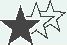 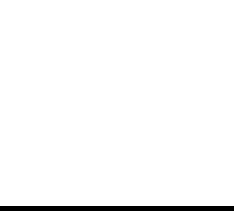 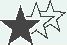 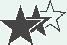 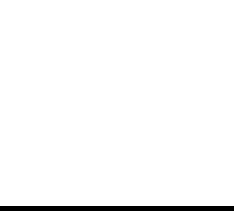 UNIT 3　FASCINATING PARKS
解析　考查介词。句意:……他们和她姐姐一起住在摩尔多瓦,那里的薪水是欧洲最低的。live with...意为“与……一起居住”。
5-5 (2015湖南,22, )As you go through this book, you will find that each of the 
millions of people who lived through World WarⅡhad a different experience.
解析　考查介词。句意:当你浏览这本书的时候,你将发现数百万经历过第二次世界大战的每个人都有一个不同的经历。live through意为“经历”。
5-6 (2015陕西,书面表达, ) I am sure that I can perfectly liveupto your expecta
tions. I will be grateful if you could give me a kind consideration.
解析　考查固定搭配。句意:我确信我完全能不辜负你的期望。如果你能给我一个善意的考虑,我将不胜感激。live up to不辜负。
完成句子
5-7 (2017天津,阅读表达, )I will try to reach my goal because I want tolive an 
exciting life (过一种令人兴奋的生活).
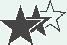 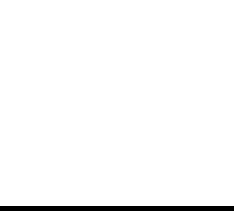 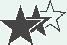 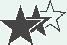 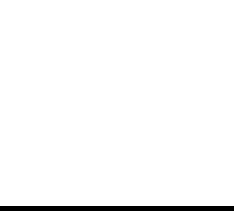 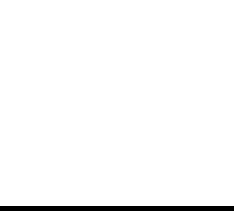 UNIT 3　FASCINATING PARKS
|prohibit vt.(尤指以法令)禁止;阻止
　　officially or legally prohibit(教材P28) 官方或法律禁止
 情景导学
The fight to save Earth is fought by a team, including an affable cosmonaut who ex-plains why his country prohibited alcohol in space, at least officially. 这场拯救地球的战斗是由一个团队来进行的,其中包括一位和蔼可亲的前苏联宇航员,他解释了为什么他的国家禁止在太空饮酒,至少官方是这样。
The price prohibited us from buying it.
价钱太高了,我们买不起它。
The new rules prohibit smoking in places like restaurants,hotels,railway stations or theatres,but not at the office.这些新规定禁止在像餐厅、旅店、火车站或剧院这些地方吸烟,但不包括办公室。
The environmental group is demanding a complete prohibition against the hunting of
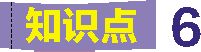 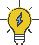 UNIT 3　FASCINATING PARKS
whales. 这个环保组织要求全面禁止捕鲸。
　     归纳拓展
① prohibit sb. from doing sth. 禁止某人做某事
②prohibit(one's) doing sth. 禁止(某人)做某事
③prohibition n.禁止,禁令
④a prohibition against... 一项……的禁令
用prohibit的适当形式填空
6-1 (2019浙江,阅读理解C改编, )A suitable title for the text can be “Cutting of
 Big Trees to Be Prohibited in California Soon”.
解析　考查不定式的被动语态。句意:这篇文章的一个合适的标题可以是“加利福尼亚州即将禁止砍伐大树”。Cutting of Big Trees与prohibit之间为被动关系,故填Be Prohibited。
6-2 (2017课标全国Ⅰ,完形填空, ) The professor was deaf and any talking was
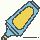 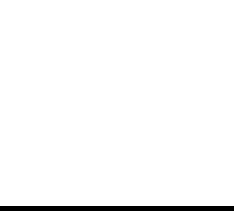 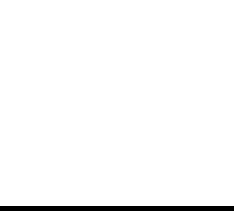 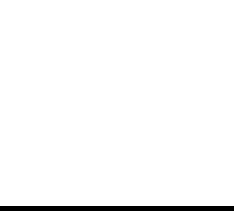 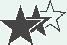 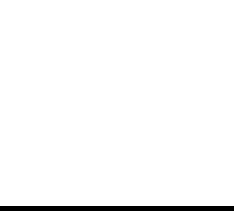 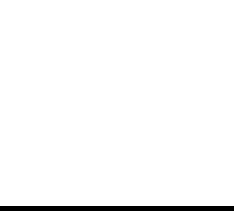 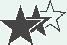 UNIT 3　FASCINATING PARKS
prohibited . I soon realized that the silence was not unpleasant.
解析　考查时态和语态。句意:这位教授耳聋,任何谈话都被禁止。我很快意识到这种沉默并不是令人不快的。由上下文的语境可知应用一般过去时,talking与pro-hibit之间是被动关系,故用被动语态。故填was prohibited。
6-3 (2015天津,阅读理解A, ) Please note that anyprohibited items will be taken 
away by the Office of Residence Life.
解析　考查过去分词作定语。句意:请注意,任何违禁品都将被居住生活办公室带走。设空处作定语修饰名词items,两者之间为被动关系。故用过去分词形式。
6-4 ( ) In 1897, the state of Michigan passed a law prohibiting the killing of pas-
senger pigeons, but by then, no sizable flocks had been seen in the state for 10 years.
解析　考查现在分词作定语。句意:1897年,密歇根州通过了一项禁止捕杀候鸽的法律,但到那时为止,该州已经有10年没有出现过数量可观的候鸽群了。设空处作定语修饰名词law,两者之间为主动关系。故用现在分词形式。
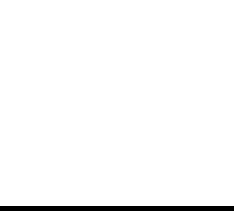 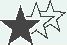 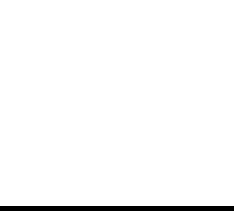 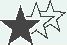 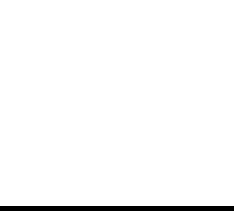 UNIT 3　FASCINATING PARKS
完成句子
6-5 ( )包括洛杉矶在内的加利福尼亚州约90个城市禁止使用塑料袋。
The bags are prohibited in  some 90 cities in California, including Los Angeles.
 |appeal vi.有吸引力;呼吁;恳求;上诉 n.吸引力;呼吁;上诉;请求
　　Whichever and whatever you like, there is an incredible theme park that will ap-peal to you! (教材P31)无论你喜欢哪一个、喜欢什么,总有一个极好的主题公园会吸引你!
 情景导学
He made one last appeal to his father to forgive him.
他最后一次恳求他父亲宽恕他。
The Prime Minister appealed to young people to use their vote.
首相呼吁年轻人行使他们的投票。
Spending the holidays in Britain wasn't a prospect that I found particularly appealing.
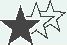 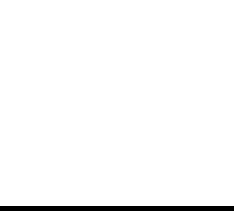 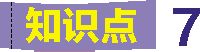 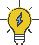 UNIT 3　FASCINATING PARKS
在英国度假对我并不是特别有吸引力的设想。
　     归纳拓展
①appeal to sb.对某人有吸引力
②appeal (to sb.)for sth.(向某人)呼吁某事
③appeal to sb. to do sth. 呼吁/恳求某人做某事
④make an appeal to sb. to do sth. 呼吁/恳求某人做某事
⑤ appealing adj.吸引人的;迷人的;恳求的
单句语法填空
7-1 (2019天津,阅读理解D, ) The book turns out to be one that has appealed (ap
peal) to the world for more than 350 years. 
解析　考查动词的时态。句意:350多年来,这本书证明是一本吸引着全世界的书。由for more than 350 years可知,设空处用现在完成时。
7-2 (2018北京,阅读理解D, ) Fewer emissions and cheaper travel sound
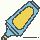 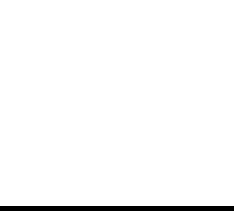 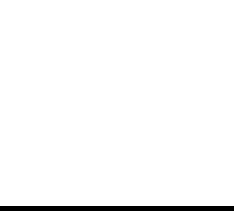 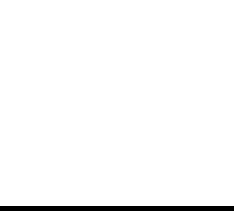 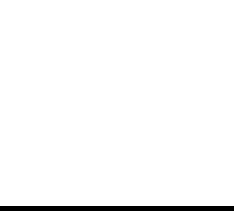 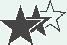 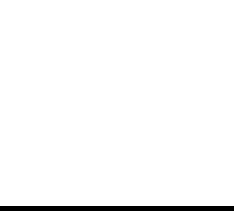 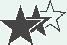 UNIT 3　FASCINATING PARKS
pretty appealing (appeal). 
解析　考查形容词。句意:更少的排放和更便宜的旅行听起来相当吸引人。sound为系动词,其后用形容词作表语,此处意为“吸引人的”,故填appealing。
7-3 (2018课标全国Ⅰ,完形填空, ) And, even if I weren't excited enough about 
free credits, news about our instructor was appealing (appeal) enough to me. 
解析　考查形容词。句意:而且,即使我对免费学分还不够兴奋,关于我们老师的消息也足够吸引我了。appealing意为“吸引人的”。
7-4 (2017北京,阅读理解C改编, )The purpose of the passage is to appeal for equal
 rights in medical treatment.
解析　考查介词。句意:这篇文章的目的是呼吁平等的医疗权利。appeal for呼吁……。
7-5 (2017江苏,完形填空改编, ) The teacher suggested that Gabriel go into the 
music store-room to see if any of the instruments there appealed to him.
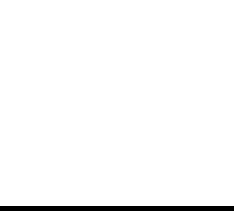 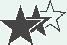 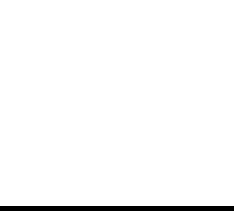 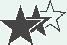 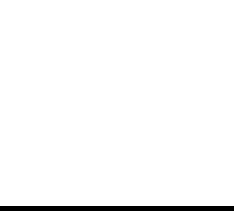 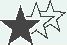 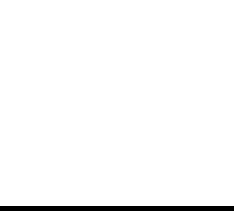 UNIT 3　FASCINATING PARKS
解析　考查介词。句意:老师建议Gabriel走进音乐贮藏室去看看那里是否有对他有吸引力的乐器。appeal to...对……有吸引力。故填to。
 |up to到达(某数量、程度等);直到;不多于;(体力或智力上)能胜
任
　　Here you can walk under the Whale Shark Aquarium—the world's largest—and see up to 20,000 fish, in addition to a whale shark 68 metres in length. (教材P32) 在这里,你可以从世界上最大的鲸鲨水族馆下走过,除了一条68米长的鲸鲨外,你还可以看到多达2万条鱼。
 情景导学
At a mid-May event, up to 1,000 Chinese fans and stars watched a 30-minute excerpt from Wonder Woman. 在5月中旬的一次活动中,多达1,000名中国粉丝和明星观看了一段30分钟的《神奇女侠》的片段。
I'm afraid Tom just isn't up to the job.
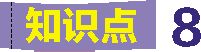 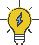 UNIT 3　FASCINATING PARKS
恐怕汤姆不能胜任这份工作。
It's up to travel companies to warn customers of any possible dangers.旅游公司有责任向顾客警示任何可能的危险。
Great changes have taken place in my school up to now.
到目前为止,我的学校发生了很大的变化。
　     归纳拓展
①up to+数目多达……
②up to+时间 直到……时
③be up to (doing) sth.能胜任(做)某事
④ be up to sb. to do sth. 由某人决定做某事;做某事是某人的职责(或责任)
⑤up to now到目前为止
单句语法填空
8-1 (2019课标全国Ⅰ,阅读理解A, ) Summer Company provides students with
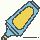 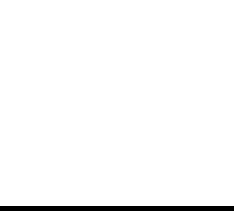 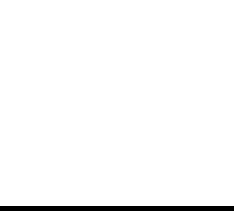 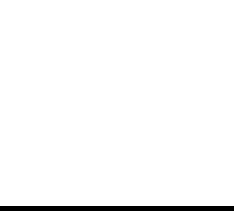 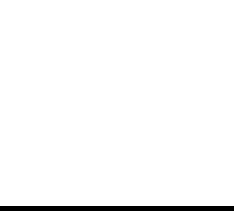 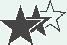 UNIT 3　FASCINATING PARKS
hands-on business training and awards of up to $3,000 to start and run their own sum-mer businesses.
解析　考查固定搭配。句意:暑期公司为学生提供实际操作的商业培训,并提供多达3,000美元的奖金,让他们开始并经营自己的暑期企业。“up to+数目”表示“多达……”。
8-2 (2019浙江,七选五, ) The concert was broadcast live and attracted the largest 
one night audience in the history of television up to that time. 
解析　考查固定搭配。句意:那场音乐会进行了现场直播,吸引了当时电视史上最多的一晚观众。 “up to+时间”表示“直到……时”。
8-3 ( )It's up to the dictionary editor to make (make) the final decision.
解析　考查固定搭配。句意:最终决定权在这位词典编辑手中。be up to sb. to do sth.意为“由某人决定做某事”。
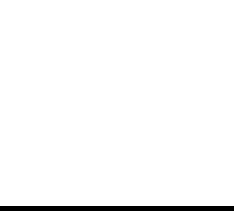 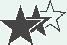 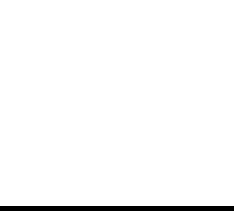 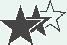 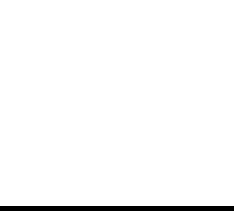 UNIT 3　FASCINATING PARKS
完成句子
8-4 (2016四川,阅读理解D, )虽然到目前为止还没有测试过在不同时间采收
的牛奶对人体的影响……
While the effect of cows milk harvested at different time has not been tested on hu-mans up to now ...
8-5 ( )出于某种原因,我决定由我来把这些鸡蛋放回一起,然后我去上班了。
For some reason, I decided it was up to me to put the eggs back together, and then I went to work.
 
 | some...others...
Some parks are famous for having the biggest or longest roller coasters, others for showing famous sights and sounds. (教材P31)一些公园以拥有最大或最长的过山车而闻名,另一些公园则以展示著名的风景和声音而闻名。
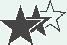 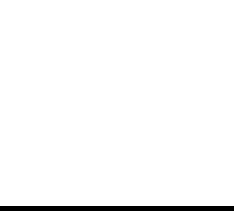 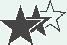 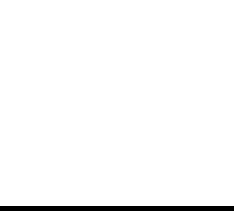 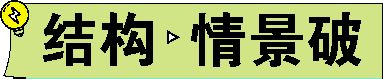 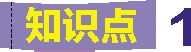 UNIT 3　FASCINATING PARKS
情景导学
Some people came by car, and others came on foot.
一些人是坐汽车来的, 另一些人是走着来的。
Some people learn by experiment and others learn by experience. 一些人通过实验学习,另一些人则通过经验学习。
Some people like modern art, while others say it is rubbish.
一些人喜欢现代艺术,而另一些人说它是垃圾。
Some people believe in fate and others don't. 一些人相信命运,另一些人不相信。         归纳拓展
some...others...意为“一些……另一些……”,其主要用法如下:
①others 前用and连接(and 前可以加或不加逗号);
②当需要表达转折意思时,还可用 while 、but等表示转折的连词,构成“some...while/but others...”结构;
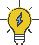 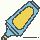 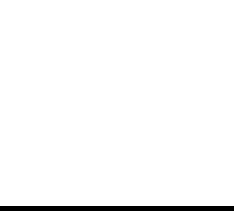 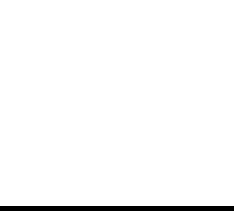 UNIT 3　FASCINATING PARKS
③others...部分还可以采用省略句式,注意others前不用定冠词the。
 
单句语法填空
1-1 (2019天津,阅读理解D, )And the story poses an interesting question: why do
 some people discover new vitality and creativity to the end of their days, while others go to seed long before?
解析　考查连词。句意:这个故事提出了一个有趣的问题:为什么有些人直到生命的最后一刻才发现新的活力和创造力,而另一些人却在很久以前就开始播种呢?本句为some...others...句式,此处表转折,应使用连词while。
1-2 (2018天津,阅读表达改编, )Some people live to climb the highest mountains,
 while others (other) live to avoid ever climbing at all.
解析　考查固定句式。分析可知此处为some...others...句式,故填others。
1-3 (2017课标全国Ⅱ,阅读理解D改编, )Some plants pump out smelly chemi-
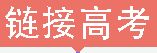 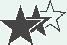 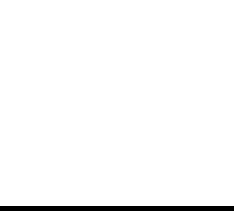 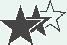 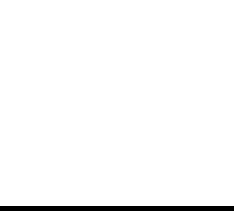 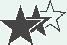 UNIT 3　FASCINATING PARKS
cals to keep insects away, while other plants do double duty.
→Some plants pump out smelly chemicals to keep insects away. But others do double duty.
→Some plants pump out smelly chemicals to keep insects away. But other plants do double duty.
 |have fun doing sth.享受做某事的乐趣
　　Come to Dollywood to have fun learning all about America's historical southeast-ern culture!(教材P32) 来多莉山主题公园享受学习所有关于美国历史东南部文化的乐趣吧!
 情景导学
The children had so much fun throwing stones down into the river.
孩子们把石头扔到河里玩得很开心。
I had fun with my friends at the party.
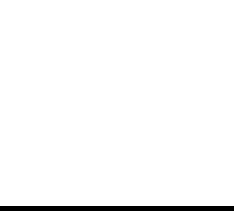 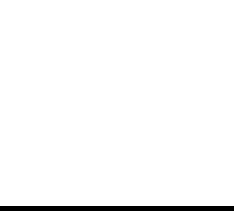 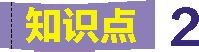 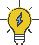 UNIT 3　FASCINATING PARKS
我和朋友们在宴会上玩得开心。
What do you do for fun in winter? We make snowmen and go skiing. 
你们在冬天做什么取乐?我们堆雪人和滑雪。
It's fun to learn another language. 
学习另外一种语言是有趣的。
　     归纳拓展
① for fun /in fun取乐;闹着玩
②make fun of 嘲弄;取笑
③It is fun to do/doing sth.做某事有趣
④ have fun with sb.与某人玩得开心
单句语法填空
2-1 (2018课标全国Ⅱ,阅读理解C, )Teens and younger children are reading a lot
 less for fun, according to a Common Sense Media report published Monday.
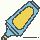 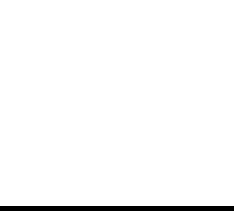 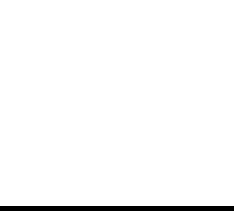 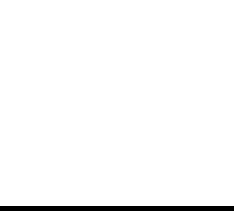 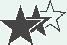 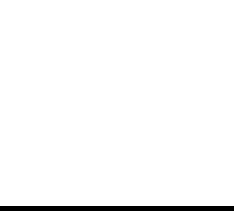 UNIT 3　FASCINATING PARKS
解析　考查介词。for fun取乐,符合题意。
2-2 (2016浙江,19, )I had as much fun sailing (sail) the seas as I now do working 
with students.
解析　考查动名词。句意:我过去航海和现在与学生们打交道一样很开心。have fun doing sth.享受做某事的乐趣,故填sailing。
2-3 ( ) But I'm just worried other people might think we're a little strange... And 
then they would make fun of you.
解析　考查介词。句意:但我只是担心别人可能会觉得我们有点奇怪……。然后他们就会取笑你。make fun of意为“取笑”,符合题意。
2-4 ( )Mum, it's not much fun to fall/falling (fall) over in front of everyone.
解析　考查固定句式。句意:妈妈,在大家面前摔倒可不好玩。It is fun to do/doing sth.做某事有趣。
2-5 ( ) Team games at the end of sports day produced some close races, wild en-
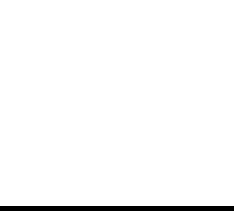 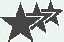 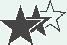 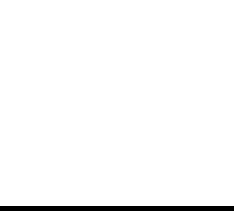 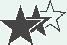 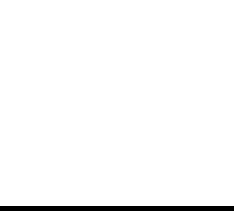 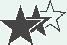 UNIT 3　FASCINATING PARKS
thusiasm, lots of shouting—and were fun to watch (watch).
解析　考查不定式。此处用不定式的主动形式表示被动意义。
完成句子
2-6 (2015湖北,阅读理解A改编, ) “Hello!”I said to him, assuming he was just
 rollingfor fun(取乐), but he was very still.
 |不定式作表语
　　The real purpose of the BioBlitz is to get people interested in the biodiversity that's all around them, even in their own backyards. (教材P36) 生物闪电战的真正目的是让人们对他们周围所有生物多样性感兴趣,甚至是在他们自己的后院。 
 情景导学
He seems to be ill.
他似乎生病了。
We are to meet at the station at three.
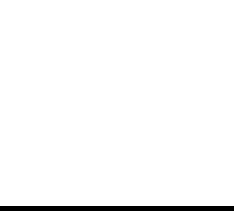 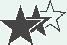 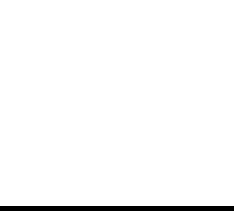 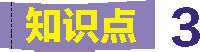 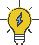 UNIT 3　FASCINATING PARKS
我们计划3点钟在车站见面。
My job is to sweep the floor.
我的工作就是擦地板。
What I hope to do now is (to) go home and have a good rest.现在我想要做的就是回家好好休息。
　     归纳拓展
不定式作表语主要有三种情况:
①用于seem、appear、prove等 系动词 之后;
②表示 主语 的具体内容、目的等;
③用于be to do结构中,表示将来。
[温馨提示]
不定式作表语时,如果主语部分含有实义动词do的某种形式时,则作表语的不定式可以省去符号to。主语部分不含实义动词do的某种形式时,不定式符号to 不能省
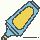 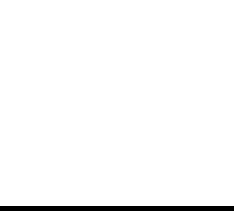 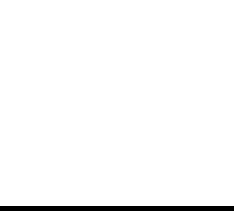 UNIT 3　FASCINATING PARKS
略。
单句语法填空
3-1 (2019北京,七选五, ) Most people believe the best way to build a great team 
is to gather (gather) a group of the most talented individuals.
解析　考查不定式作表语。句意:大多数人认为建立一个伟大团队的最好方法是聚集一群最有才华的人。从句的主语为the best way,表语解释主语的内容。故填to gather。 
3-2 (2019江苏,书面表达, ) Secondly, the inconvenience is not a problem if our 
purpose is to share (share) Chinese culture.
解析　考查不定式作表语。句意:其次,如果我们的目的是共享中国文化,不便就不是问题。从句的主语为our purpose,表语解释其内容。故填to share。
3-3 (2019课标全国Ⅱ,七选五, ) Another way of setting realistic goals is to ana-
 lyze (analyze) your short and long term objectives, keeping in mind your beliefs, values
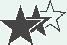 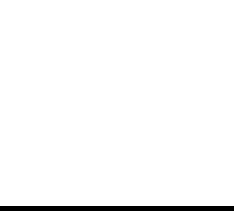 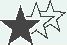 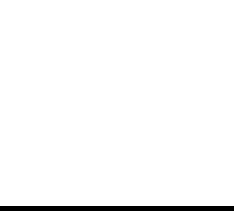 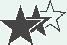 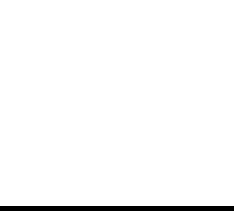 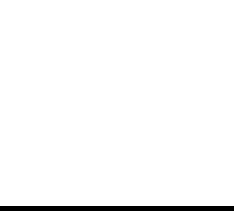 UNIT 3　FASCINATING PARKS
and strengths.
解析　考查不定式作表语。句意:另一种设定现实目标的方法是分析你的短期和长期目标,牢记你的信念、价值观和长处。本句主语是Another way,表语解释主语的内容。故填to analyze。
3-4 (2019课标全国Ⅱ,书面表达, ) The match is due to be organised this Satur-
day afternoon in the city's stadium, whose aim is to help (help) us communicate with other schools and improve our friendship.
解析　考查不定式作表语。句意:这场比赛计划于本周六下午在市体育馆举行,目的是帮助我们与其他学校交流,增进友谊。从句主语是aim,表语解释其内容。故填to help。
3-5 (2018天津,阅读理解D, ) The first step in awakening senses is to stop (stop) 
predicting what we are going to see and feel before it occurs. 
解析　考查不定式作表语。句意:唤醒意识的第一步是在它发生之前停止预测我
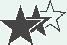 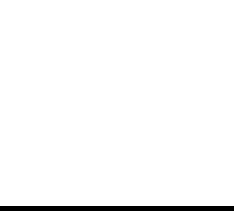 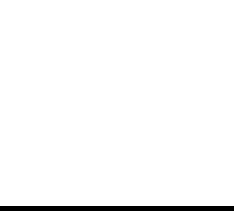 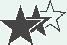 UNIT 3　FASCINATING PARKS
们将要看到和感觉到的东西。主句主语是step,表语对其内容进行解释。故填to stop。
 
动词-ing形式作主语
动词-ing形式相当于名词或名词短语的功能。
一、动词-ing形式作主语
观察
Reading aloud is a good way to learn a language.
大声读是学习语言的一种好方法。
Wasting a person's time is the same as killing him for his property.浪费一个人的时间无异于谋财害命。
归纳
1.动词-ing形式作① 主语 时,往往表示经常性、习惯性的动作,通常置于句首。
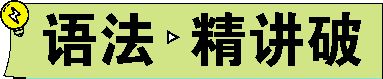 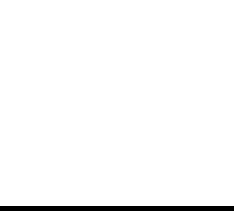 UNIT 3　FASCINATING PARKS
观察
Climbing mountains is really difficult for the old.
对于老年人来说爬山确实困难。
归纳
2.动名词作主语时,谓语动词用② 单数。
观察
It is no use waiting for other people to make decisions for you.等别人替你作决定是没有用的。
归纳
3.形式主语③ it 代替动词-ing形式作主语。
此类句式常见的有:
It's a waste of time doing sth.做某事是浪费时间的。
It's useless/useful doing sth.做某事没用/有用。
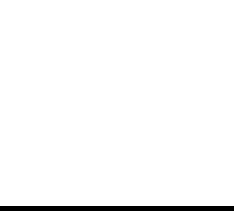 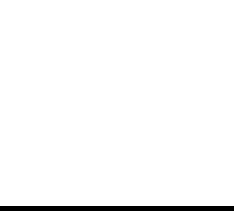 UNIT 3　FASCINATING PARKS
It's no good/no use/fun doing sth.做某事没好处/没用/有趣。
观察
There is no denying that the environment is gradually worsening.不能否认环境正在逐步恶化。
归纳
4.当句型“There is no...”表示“不允许、禁止某种行为的发生或存在”时,需用④ 动词-ing 形式作主语。
二、动名词的复合结构
观察
The doctor does not mind me/my eating a little meat occasionally.医生并不介意我偶尔吃一点肉。
Her coming to help encouraged all of us.
她来帮忙鼓舞了我们所有人。
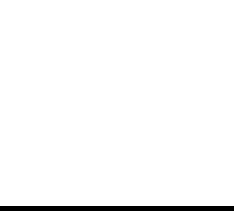 UNIT 3　FASCINATING PARKS
Jane's being careless caused so much trouble.
简的粗心惹来了这么多麻烦。
归纳
动名词的复合结构作主语时,其逻辑主语只能用⑤ 名词所有格 或形容词性物主代词;在口语中,如果动名词的复合结构作⑥ 宾语 ,其逻辑主语常采用⑦ 名词普通格或人称代词宾格代替名词所有格或形容词性物主代词。
三、动词-ing形式作主语与不定式作主语的区别
观察
Learning English is not easy.学习英语不容易。
To lie to her is wrong.对她撒谎是不对的。
归纳
1.动词不定式、动名词都可以作主语。
2.动词不定式多指某次⑧具体 行为或将来的动作; 动名词表示⑨ 泛指的,一般的 的
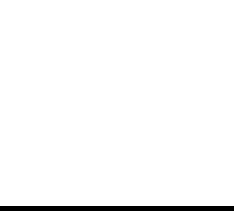 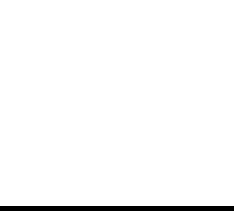 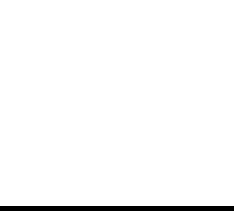 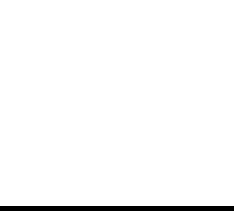 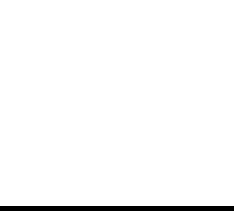 UNIT 3　FASCINATING PARKS
行为。
 
单句语法填空
1.(2019课标全国Ⅰ,阅读理解B, )Learning (learn) English as a second language 
can be a painful experience.
解析　考查动名词。句意:把英语作为第二语言来学习可能是一种痛苦的经历。情态动词can前面的部分作主语,故用动名词形式。
2.(2019课标全国Ⅱ,阅读理解B, )...Connecting to the community(社区)as you 
freely give your time, money, skills, or services provides (provide)a real joy.
解析　考查动词时态和主谓一致。句意:……当你免费提供你的时间、金钱、技能或服务时,与社区建立联系会提供真正的快乐。主句为动名词短语作主语,表示客观事实,故谓语动词用一般现在时的单数形式。
3.(2019课标全国Ⅲ,七选五, ) In an online class, developing healthy patterns of
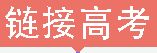 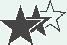 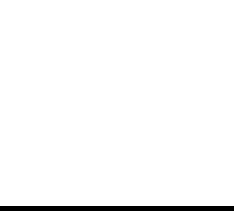 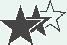 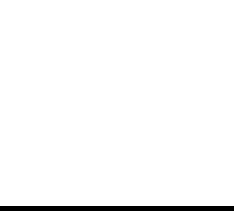 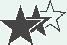 UNIT 3　FASCINATING PARKS
communication with professors is (be) very important.
解析　考查动词时态和主谓一致。句意:在线上课堂中,与教授建立良好的交流模式非常重要。本句主语是动名词短语,表示客观事实情况。故谓语动词用一般现在时的单数形式。
4.(2019浙江,概要写作, ) Not giving (give) enough praise can be just as damaging 
as giving too much.
解析　考查动名词短语作主语。句意:没有给予足够的赞美和给予太多的赞美一样有害。情态动词can前的成分为主语,所以此处作主语的是动名词短语的否定形式。
5.(2019浙江,概要写作, ) Praising (praise) the effort and not the outcome can also 
mean recognizing your child when she has worked hard to clean the yard, cook dinner, or finish a book report.
解析　考查动名词短语作主语。句意:赞扬孩子的努力而不是结果也意味着当孩
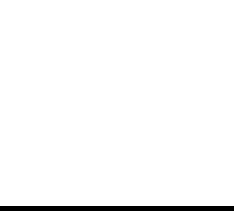 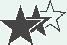 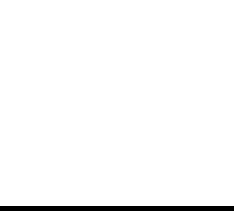 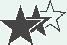 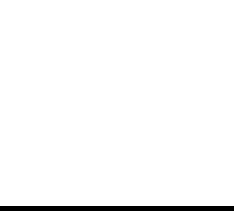 UNIT 3　FASCINATING PARKS
子努力工作打扫院子、做饭或完成一篇读书报告时认可她。情态动词can前的成分为主语,用动名词短语。
6.(2019天津,4, ) Learning (learn)to think critically is an important skill today's 
children will need for the future.
解析　考查动名词短语作主语。句意:学会批判性地思考是今天的孩子们将来需要的一种重要技能。根据is可知,设空处应用动名词形式作主语。
7.(2019天津,15, ) A dog's eating habit requires (require) regular training before it 
is properly established.
解析　考查动词时态和主谓一致。句意:狗的进食习惯需要有规律的训练才能正确建立。空前的主语是A dog's eating habit,为动名词的复合结构,应视为单数,此处表示客观事实。故谓语动词用一般现在时的单数形式。
8.(2017课标全国Ⅰ,语法填空, )Like anything, it is possible to have (have) too 
much of both, which is not good for the health.
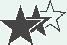 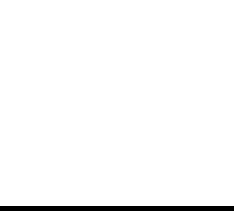 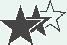 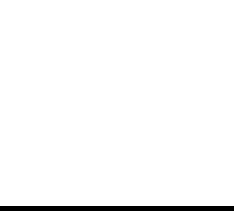 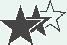 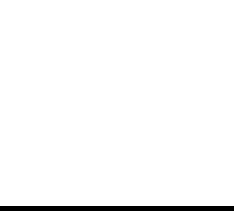 UNIT 3　FASCINATING PARKS
解析　考查不定式作主语。句意:像任何事情一样,两者都有可能过量,这对健康是不利的。本句it为形式主语,不定式短语作真正的主语。
9.(2015湖南,书面表达, ) There's no denying (deny) that only if we deal with and 
overcome large numbers of difficulties in a correct way, will we achieve our dreams.
解析　考查固定句式。句意:不可否认,只有我们以正确的方式处理和克服大量的困难,我们才能实现我们的梦想。There's no denying that...为There be句型,表示“不可否认,……”,需要用动名词作主语。
同义句转换
10.( ) To know that the dogs will be well cared for while we're away is good.
→ It's good to know that the dogs will be well cared for while we're away.
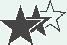 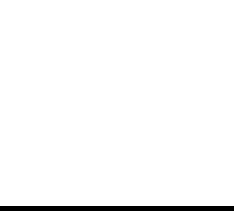 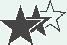 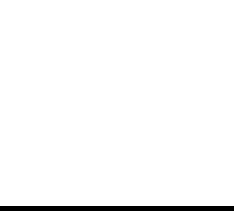